Learning Intention

Ordering money
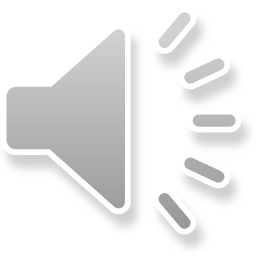 What do we already know?
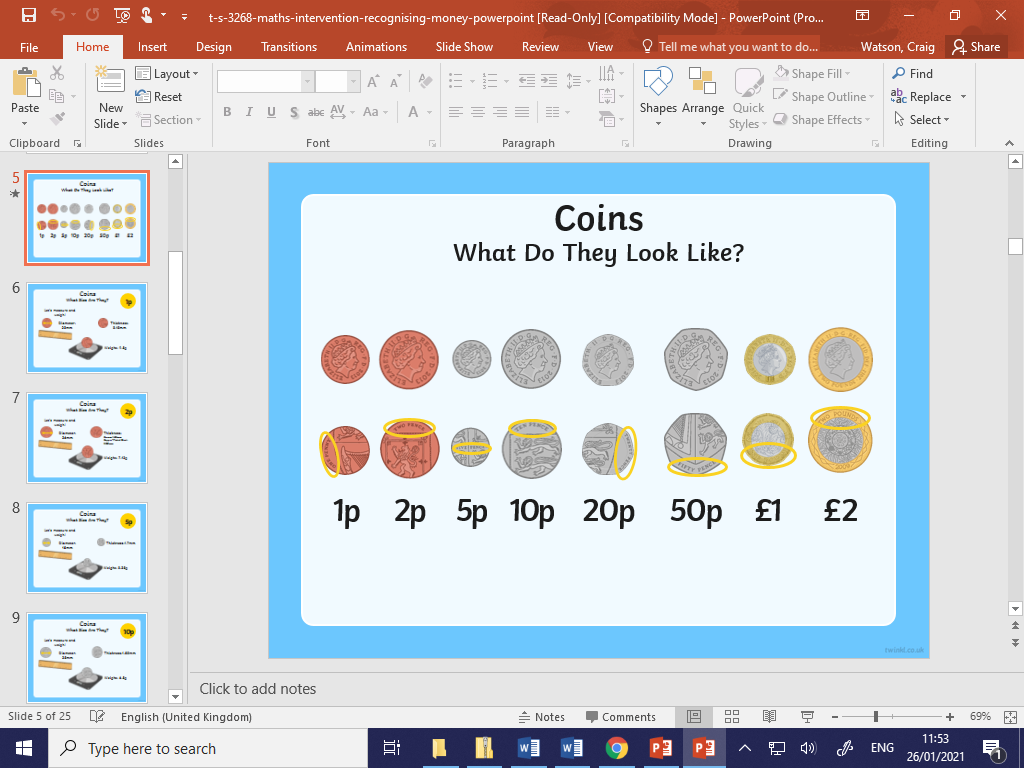 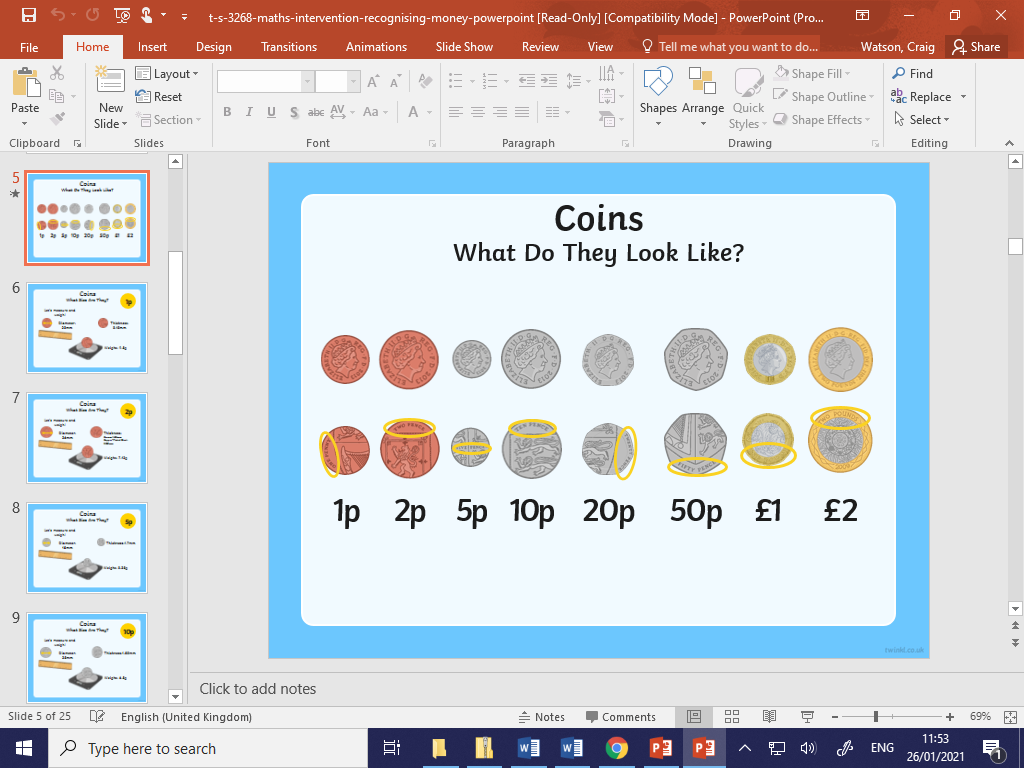 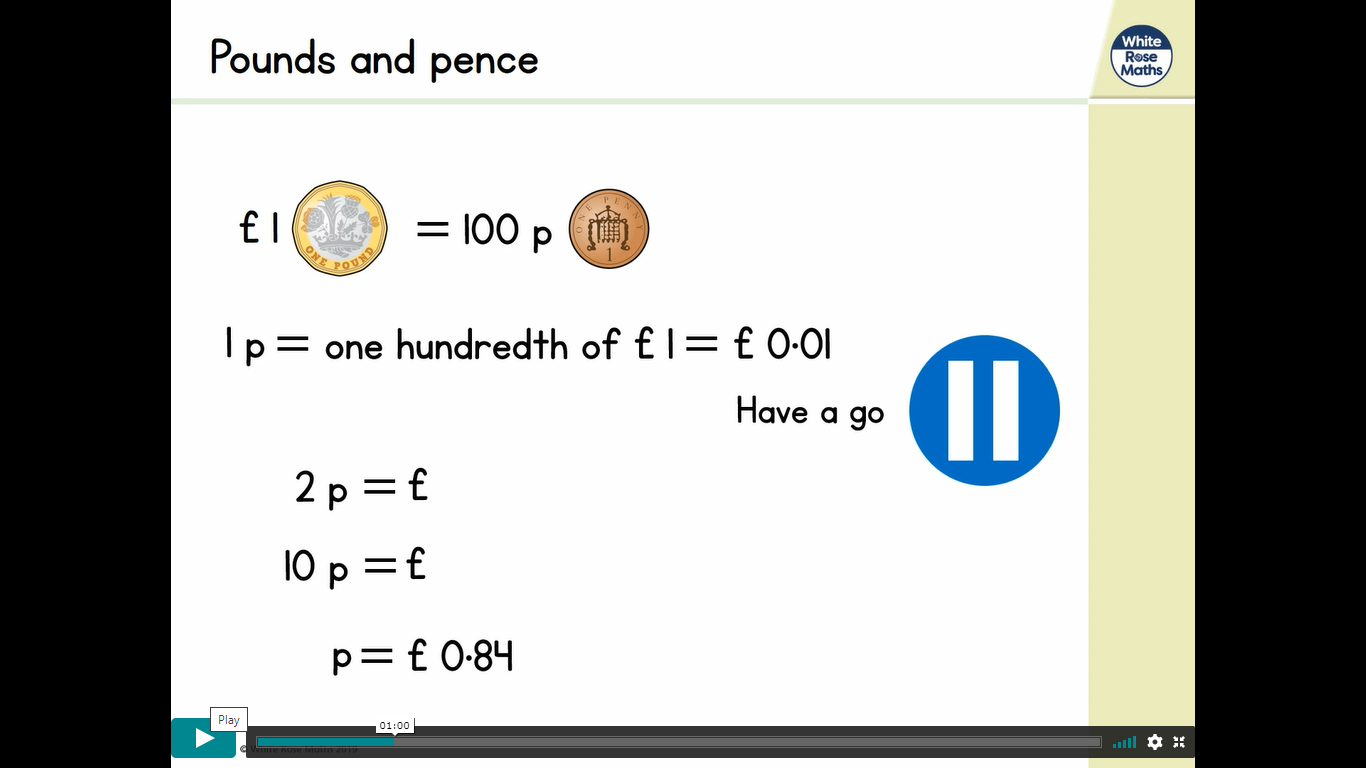 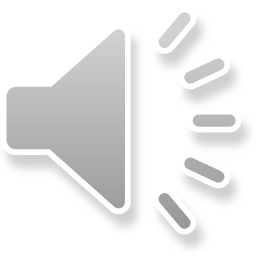 If we want to change pence into pounds what would we have to do?
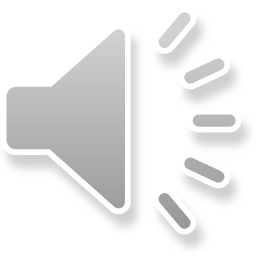 What do we do if we want to change pence into pounds?
You divide by 100
Here is an example
      100 = 1 

So 100p = £1
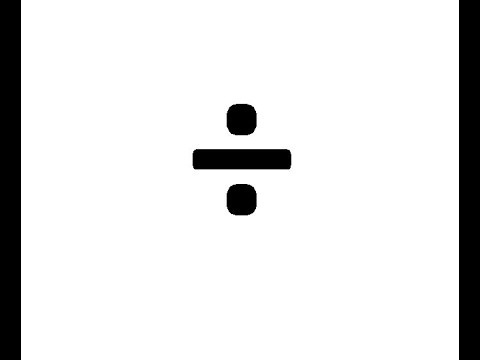 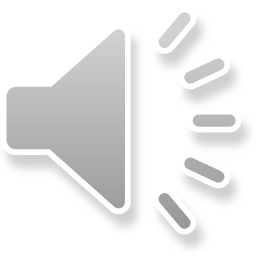 If we want to change pounds into pence what would we have to do?
What do we do if we want to change pounds into pence?

You multiply by 100
Here is an example 1 x 100 = 100

So £1 = 100p
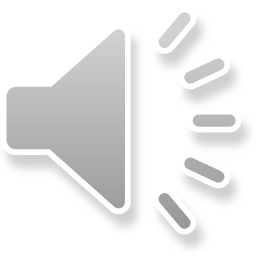 So let’s have a look at these together
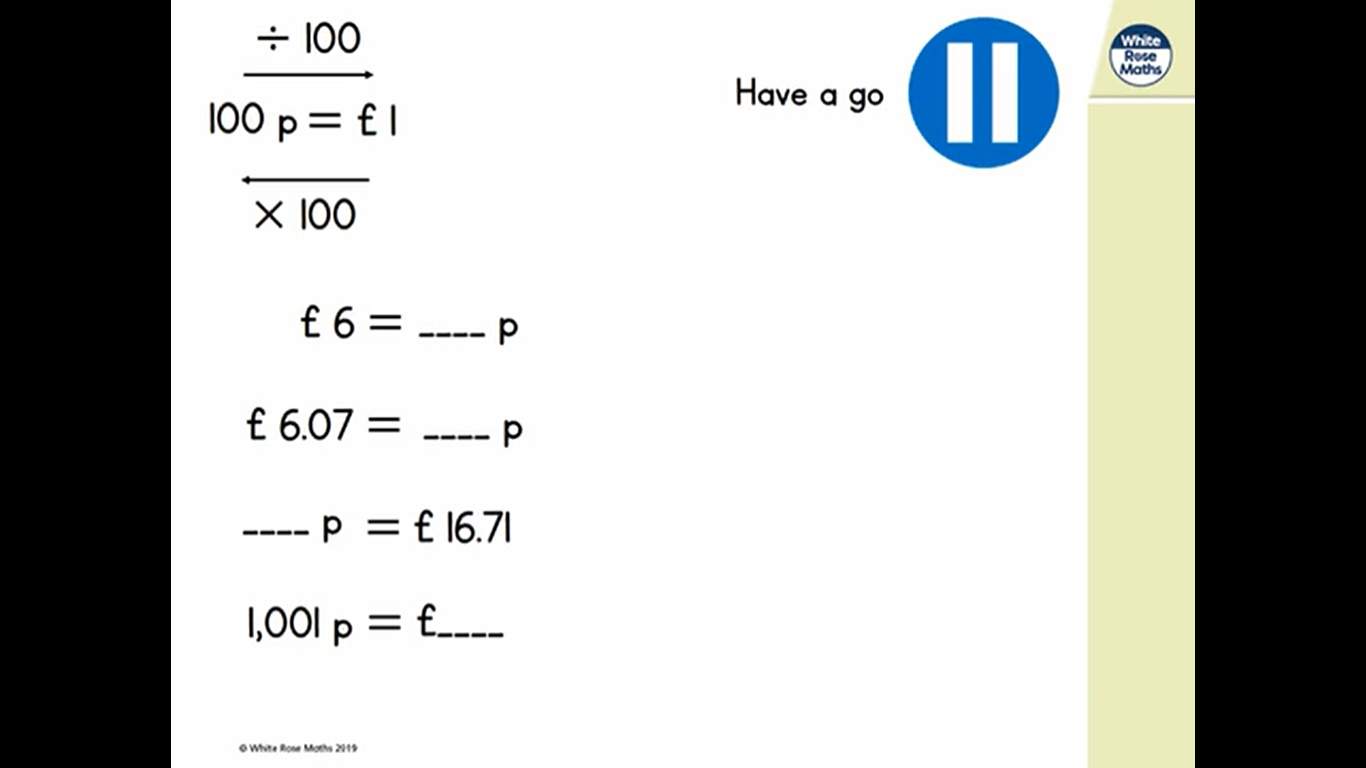 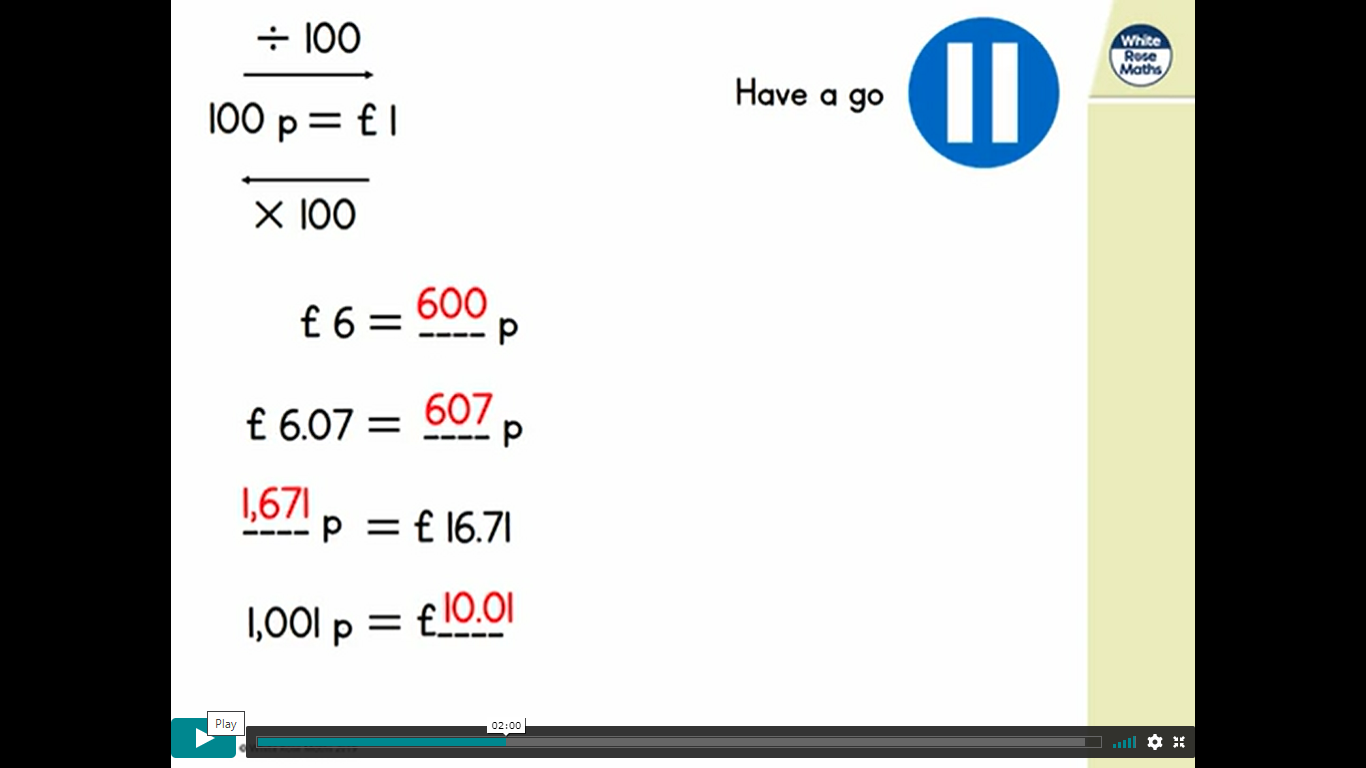 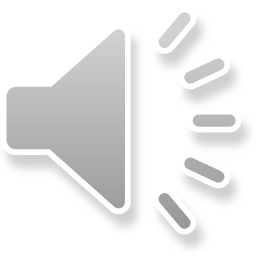 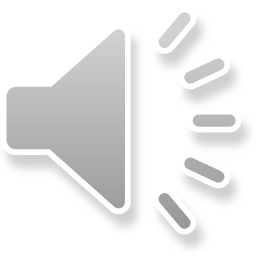 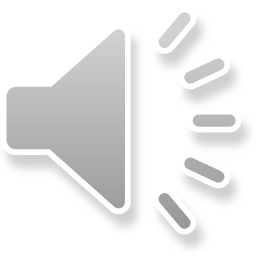 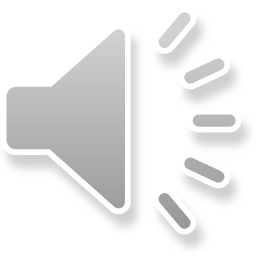 Now let’s look at this question together.
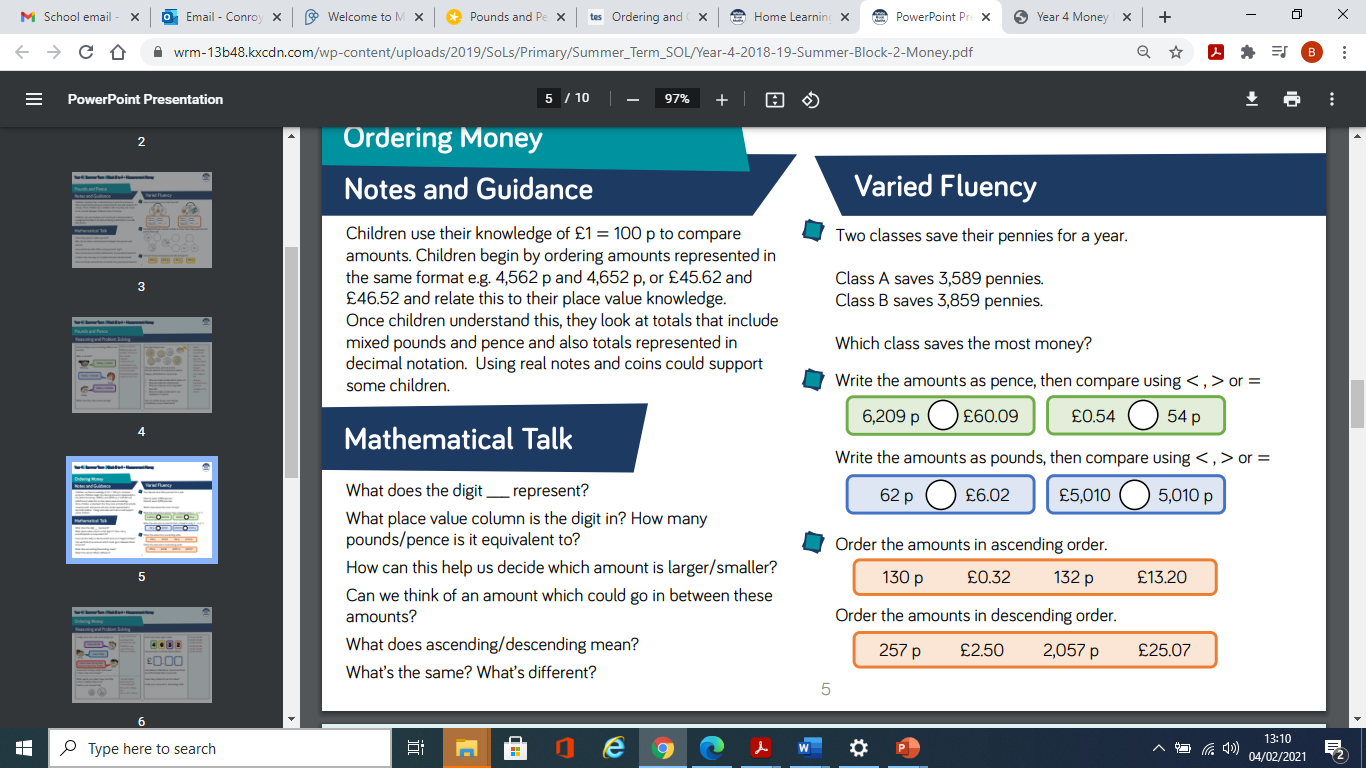 Compare these two amounts. How can we do this?
Step 1		You can convert 6209p into pounds

Step 2		6209         100 = 62.09

That is £62.09

So we can see that 6209p is greater than £60.09
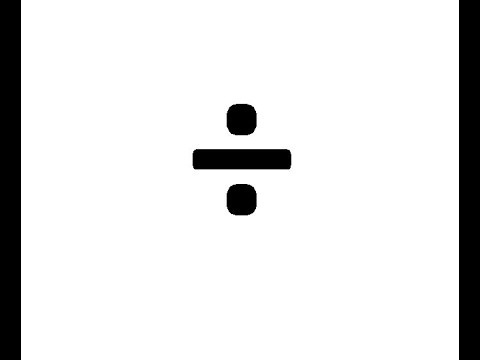 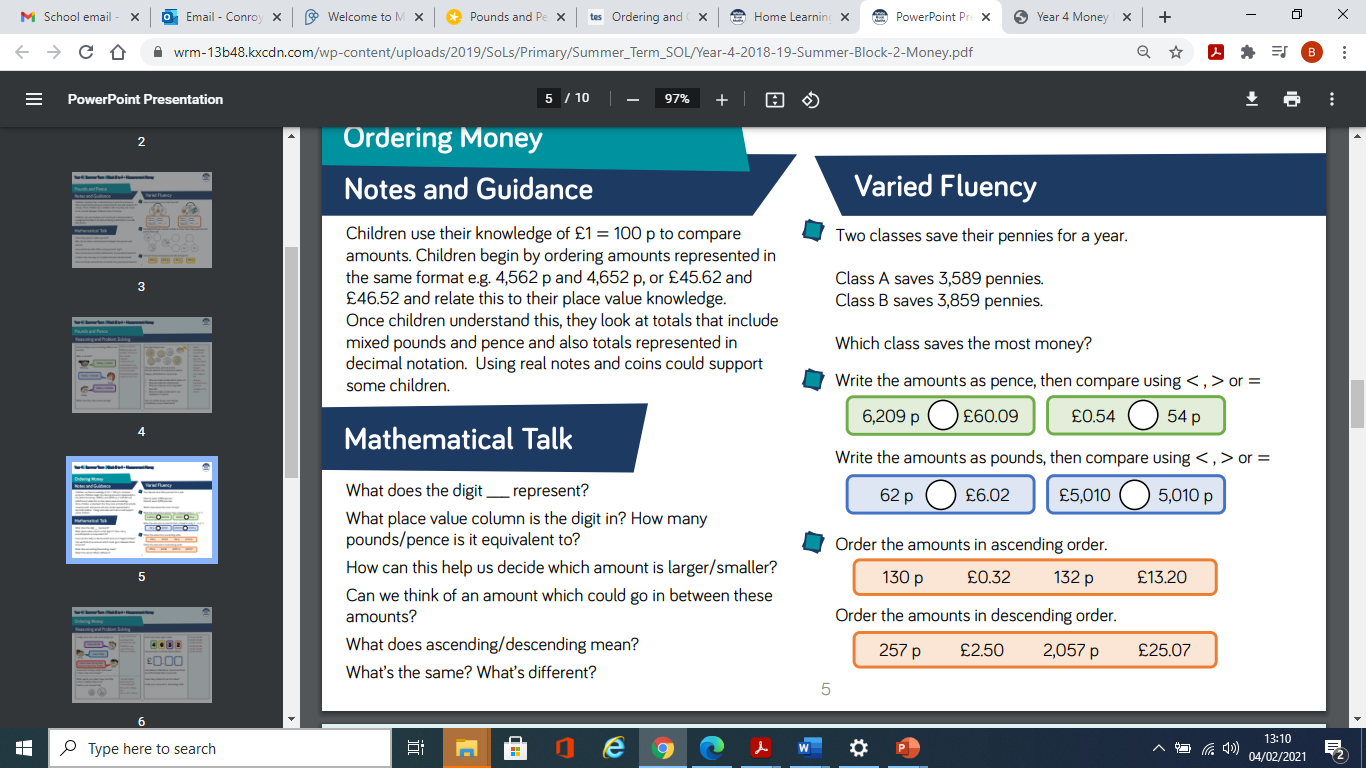 v
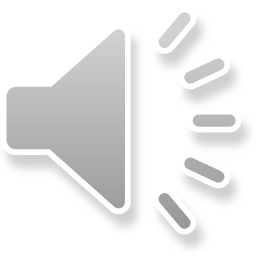 Now let’s look at another question together.
Compare these two amounts
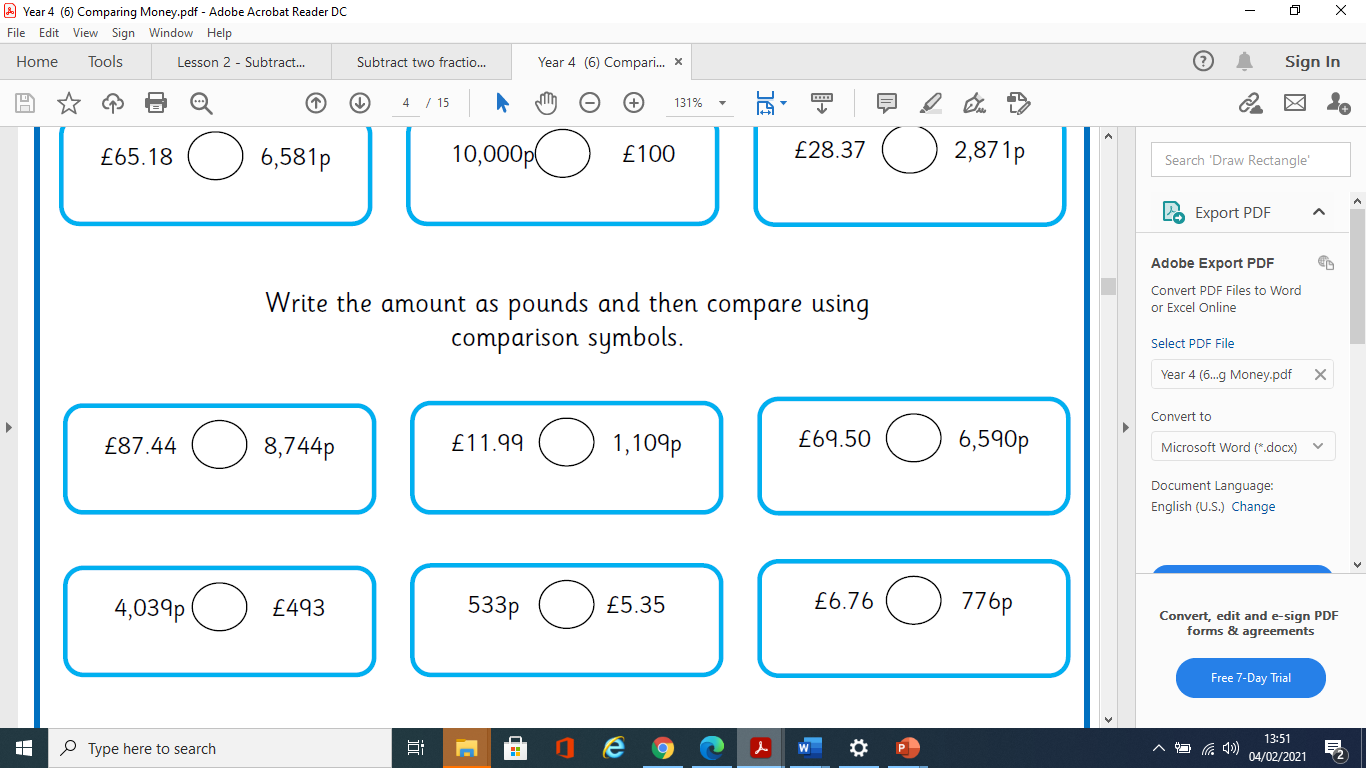 Step 1		You can convert £69.50 into pence

Step 2		69.50 x  100 = 6950

That is £69.50

So we can see that £69.50 is greater than 6590p
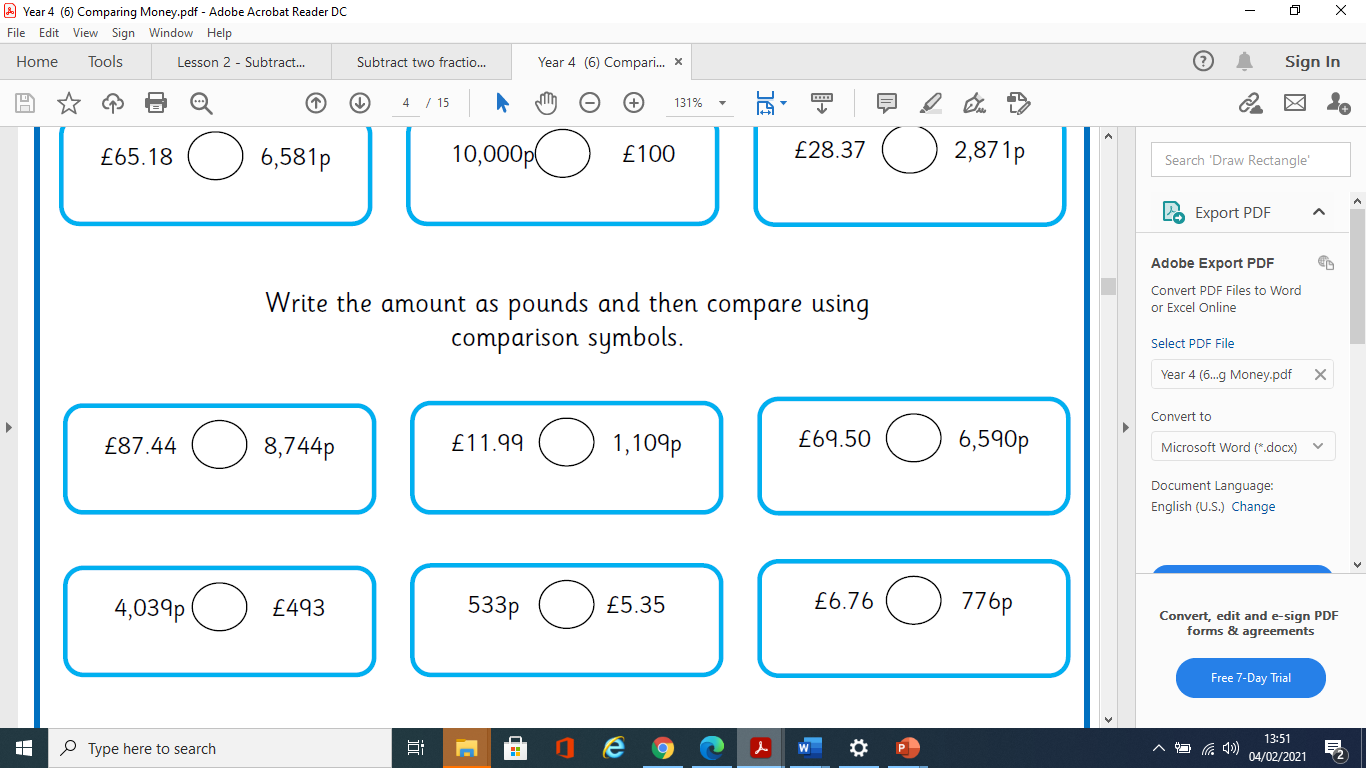 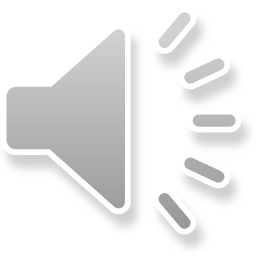 v
v